Avogadrův zákon
?Jak zní Avogadrův zákon?



?Jak jsou v chemii definovány tzv. normální podmínky?


?Co je to tzv. molární objem plynu?


?Jak značíme molární objem plynu a jakou má hodnotu?
Stejné objemy všech plynů obsahují za stejného tlaku a teploty vždy stejný počet molekul
Normální podmínky jsou v chemii definovány tlakem 101325 Pa a teplotou 0 °C.
Je to objem 1 molu plynu (6,023  •  1023 molekul plynu) při normálních podmínkách
Molární objem plynu značíme Vm a má hodnotu 22,414 dm3.
?Jaký je vzoreček pro výpočet molárního objemu plynu?


?Co znamenají jednotlivé symboly ve vzorečku?
Vm = V   /   n
Vm         molární objem plynu
V         objem plynu
n         látkové množství (počet molů) plynu
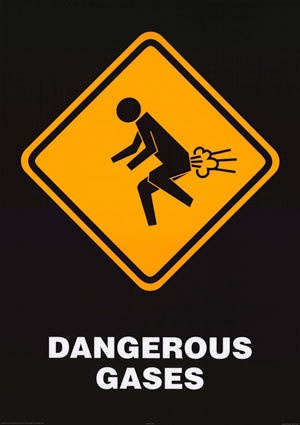 Příklad 1: 
Jaký je objem 220 g CO2 za normálních podmínek?
Zápis:
m CO2  = 220 g
Mr CO2  = 44,01
Vm = 22,414 dm3
n CO2  = ?
V CO2  = ?
Řešení (výpočet n CO2):
n CO2  = m CO2     /   Mr CO2
n CO2  = 220     /   44,01
n CO2  = 5 mol
Odpověď:
Řešení (výpočet V CO2):
Vm = V CO2   /   n CO2
22,414 = V CO2   /   5
V CO2 =  5   •   22,414
V CO2 =  112 dm3
Skutečná hmotnost uvedeného počtu molekul SO2  je 0,6404 g.
Příklad 2: 
Jaká je hmotnost 224 dm3 NO za normálních podmínek?
Zápis:
V NO  = 224 dm3
Ar (N)  = 14,01
Ar (O)  = 16
Vm = 22,414 dm3  
Mr NO = ? 
n NO  = ?
m NO  = ?
Řešení (výpočet Mr NO):
Mr NO  = Ar(N) + Ar(O)
Mr NO  = 14,01   +   16
Mr NO  = 30,01
Odpověď:
Řešení (výpočet n NO):
n NO  = V NO     /   Vm
n NO  = 224     /   22,414
n NO  = 10 mol
Řešení (výpočet m NO):
n NO = m NO   /   Mr NO
10 = m NO    /   30,01
m NO =  10   •   30,01
m NO =  300,1 g
Hmotnost 224 dm3 NO za normálních podmínek je 300,1 g.
Literatura:
ŠRÁMEK,V., KOSINA, L. CHEMICKÉ VÝPOČTY A REAKCE. Úvaly u Prahy: ALBRA, 1996.